anatomy of an Automobile
Duel-Quiz for  the students of the 5th – 9th Grades
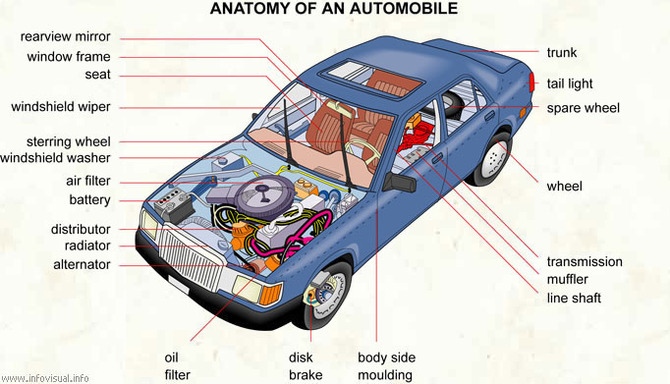 Автор:
Ольга Михайловна Степанова,                     
 учитель английского языка 
МБОУ «Цивильская СОШ №1 
имени Героя Советского Союза                             
М.В. Силантьева»
города Цивильск Чувашской Республики
2019
2019
Where is the tail light?
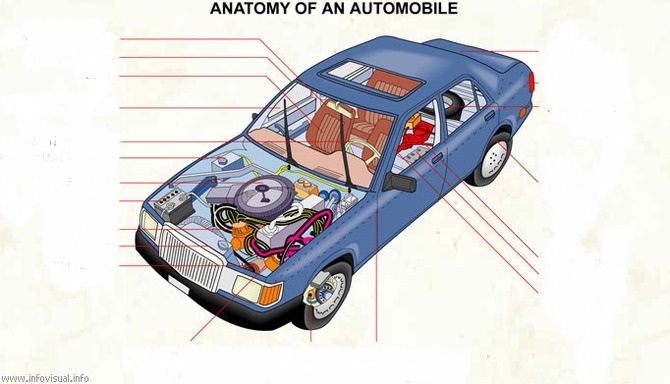 tail light
Where is the windshield wiper?
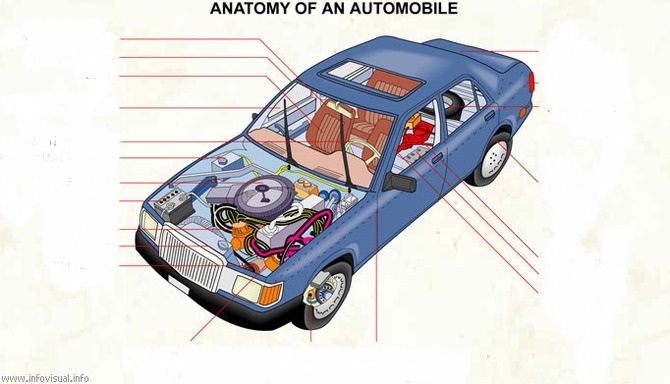 windshield wiper
Where is the air filter?
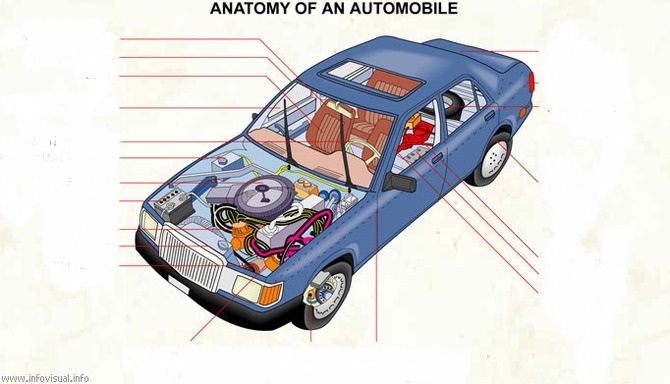 air filter
Where is the oil filter?
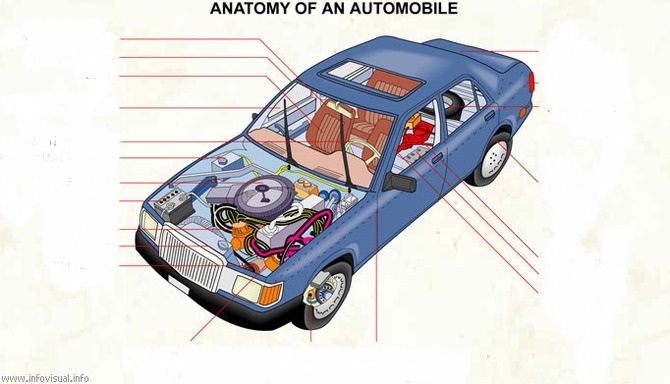 oil filter
Where is the disc brake?
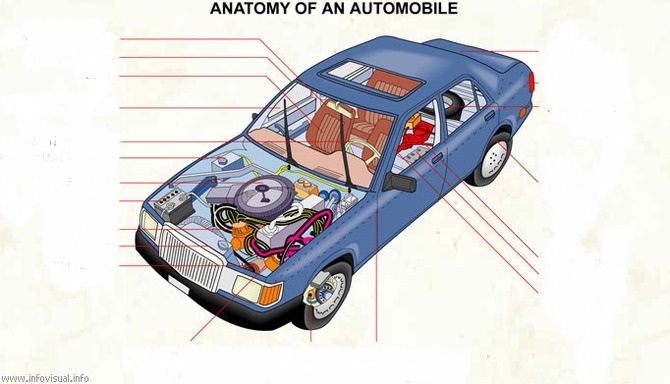 disc 
brake
Where is the battery?
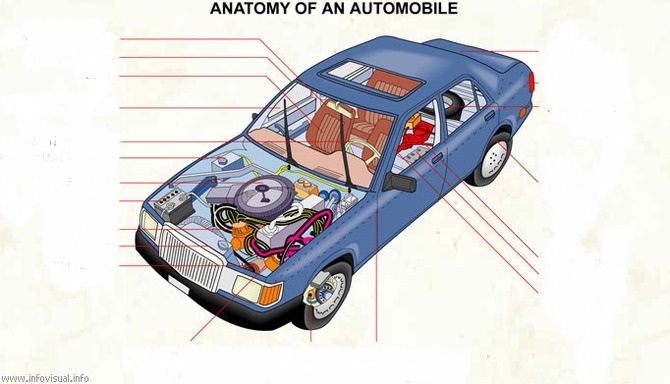 battery
Where is the trunk?
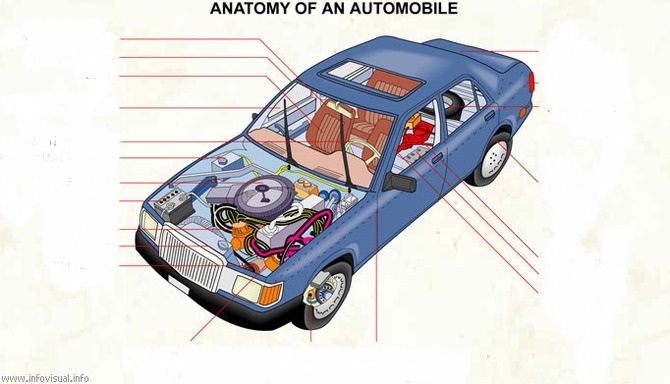 trunk
Where is the distributer?
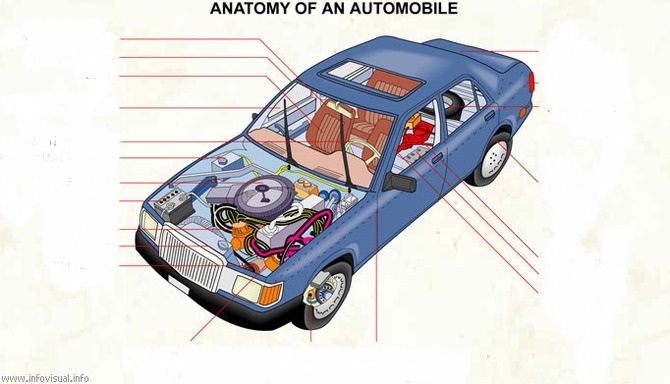 distributer
Where is the spare wheel?
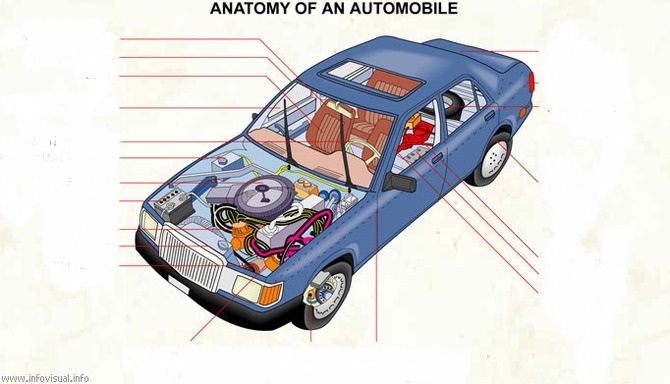 spare 
wheel
Источник:
Изображение взято на сайте    http://yandex.ru Условия использования сайта https://yandex.ru/legal/fotki_termsofuse/